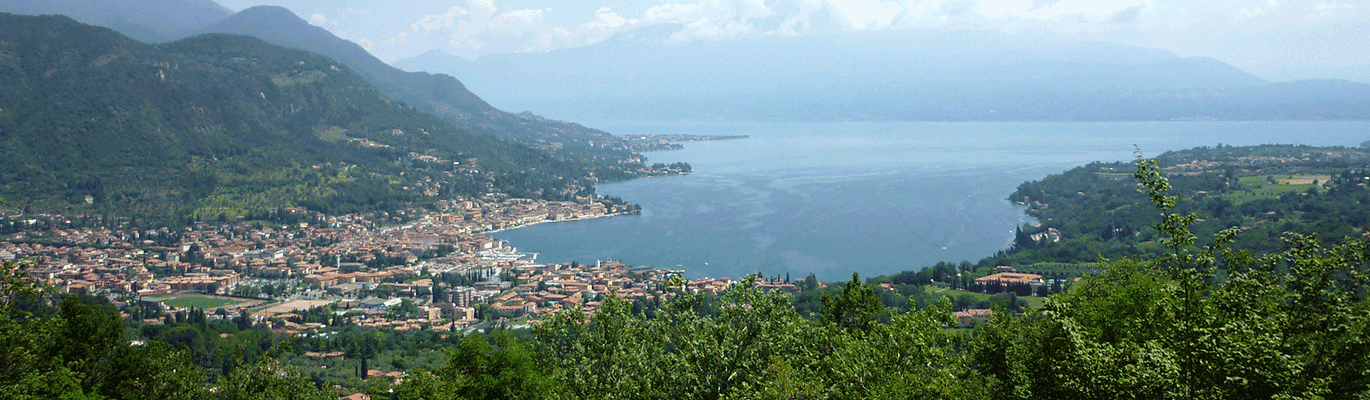 *you can replace this image with the image on your quote*
*you can replace this image with the image on your quote*
[School Name]
[Trip Destination], [date]
What are we here to talk about?
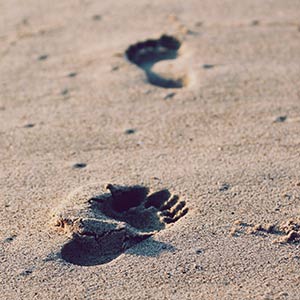 Where, when and why are we going?
How much and who can go?
What are we going to see and where are we going to perform?
Where are we staying?
Who’s our tour operator?
What happens now?
Anything else we should know?
Any questions?
Where, when and why are we going?
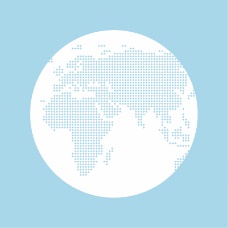 Where?
[Destination]
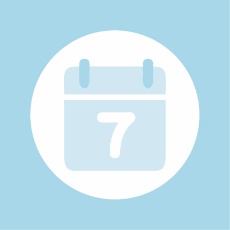 When?
[Dates, departure and return times?]
Why?
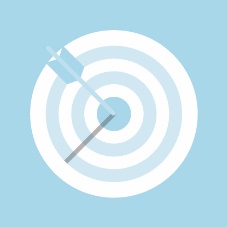 [Aim of the tour]
How much and who can go?
How much?
Who can go?
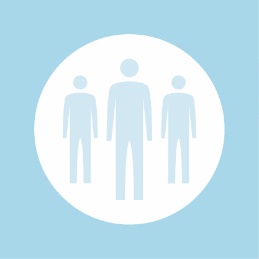 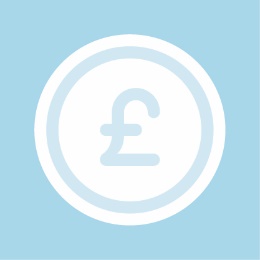 £…
E.g. ‘This trip is open to all members of the school choir.’
This includes:
Return transportation by air/coach
… nights’ full-board/half-board/room only accommodation
Travel insurance
Visits and entrance fees?
Group passport?
Itinerary planning service
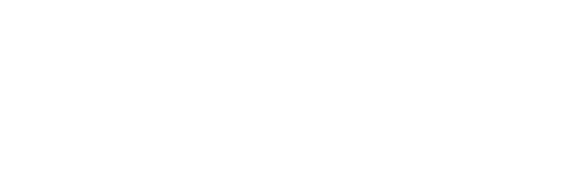 What are we going to see and do?
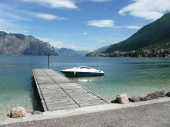 1 slide per venue/visit
Use the text and images from your quote destination guide or create your own description
What are we going to see and do?
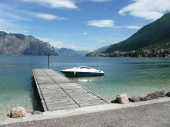 e.g. Boat Trip – Lake Garda
What better way to see Lake Garda than from the lake itself. 

Taking a boat cruise from Riva del Garda to Limone or Malcesine is not only a lovely way to spend an hour or so, but can be used instead of using the coach which you pick up later in the day.
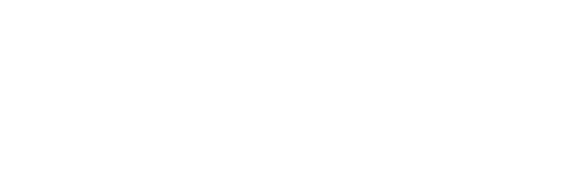 Where are we staying?
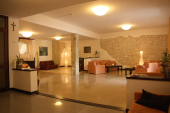 Provide details on your accommodation
Use the text and images from your quote and destination guide or create your own description
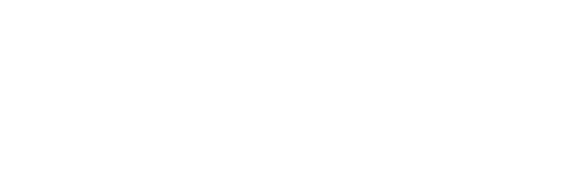 Where are we staying?
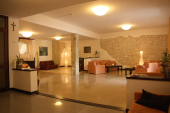 e.g. Hotel San Zeno
Hotel San Zeno is located towards the west of Monte Baldo in a quiet and charming location overlooking Lake Garda. 

Students will generally be acccommodated in multibedded rooms, with staff members in twins (or singles if necessary due to male/female split). All rooms come with private bathroom facilities.
Where are we staying?
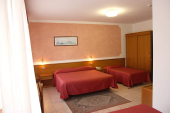 e.g. Hotel San Zeno
Location
Well located for visiting Parco Natura Viva
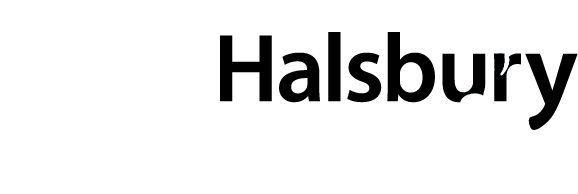 Who’s our tour operator?
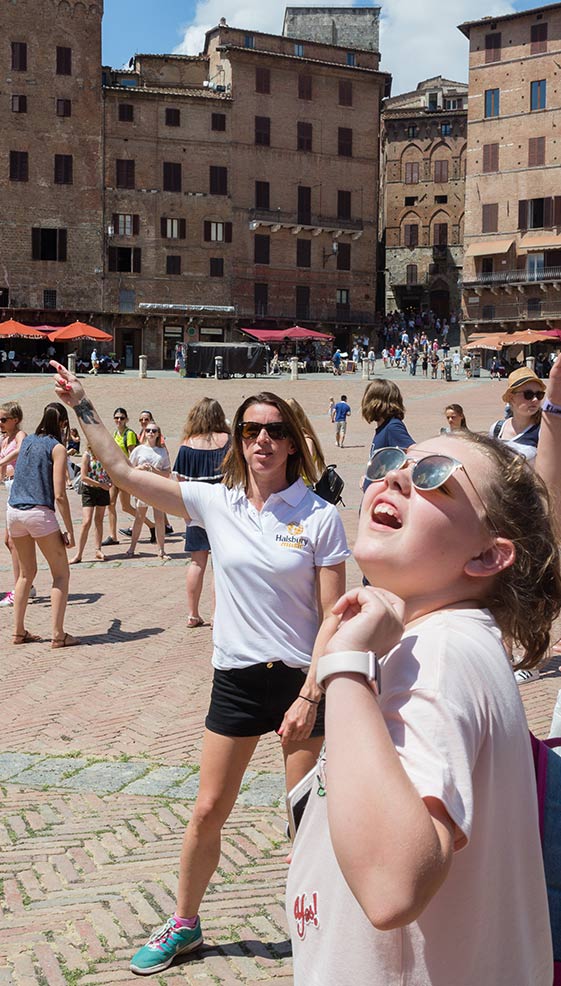 35 years of experience
Halsbury Music is the specialist music tour division of Halsbury Travel. Halsbury Travel has been arranging school trips abroad for more than 35 years. The company was founded in 1986 by former teacher Keith Sharkey.
Keith’s passionate belief in the educational value of school trips is what drove the creation of Halsbury Travel. He wanted to make the process easier for teachers, so that more young people would have the opportunity to experience learning outside the classroom.
Financially protected
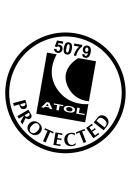 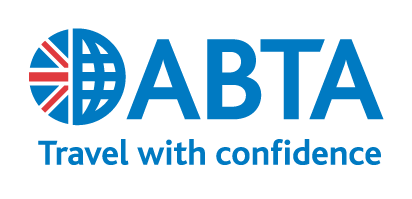 You’re financially protected by Halsbury’s ABTA bond and all the company’s flight packages are ATOL protected too.
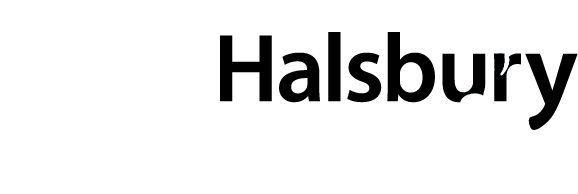 Who’s our tour operator?
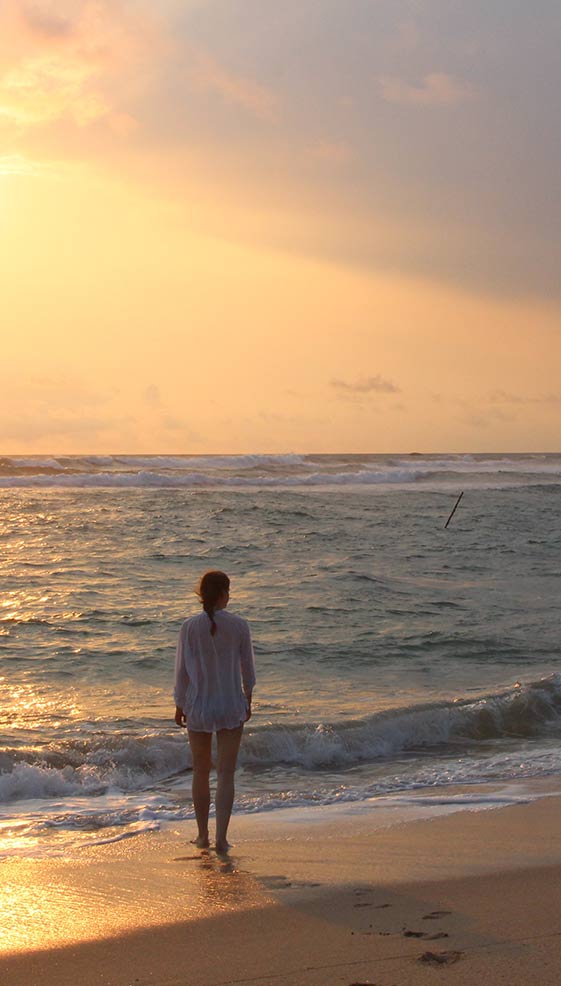 Committed to prioritising health and safety
Halsbury is also an Assured Member of the School Travel Forum, which demonstrates its commitment to prioritising the health and safety of its groups.
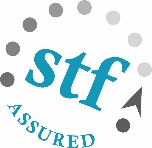 And it’s been awarded the Learning Outside the Classroom Quality Badge, which demonstrates its commitment to offering activities that are safe and beneficial to learning.
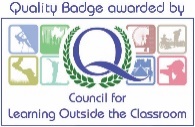 Anything else we should know?
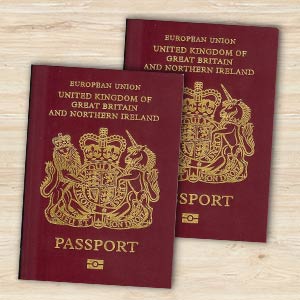 Relevant info on passport validity, visas etc.
Info on EHIC – free via the NHS website
Inform them that they will need to make you aware of any medical conditions/special dietary requirements that their child has as soon as possible
How much spending money should my child bring and in what currency?
Anything else we should know?
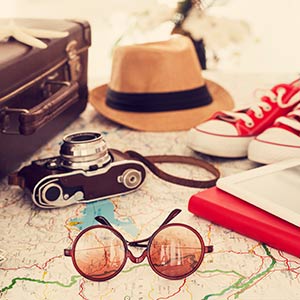 What clothing/equipment will I need to provide my child with?
A small backpack
Basic toiletries, i.e. shampoo and soap, toothbrush and toothpaste
Towel (if not provided by accommodation)
Sensible shoes
Raincoat (depending on destination)
Sun lotion (depending on destination)
Spare t-shirt, jumper, socks, underwear, coat 
Camera (please note that this will be the student’s responsibility, please read the insurance documents carefully)
What happens now?
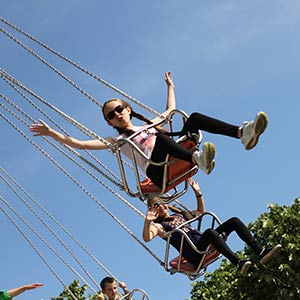 To secure your child’s place on the trip, please return the signed permission slip with the initial deposit payment of £… by ….

The balance of £… must be paid by …

Please make sure that your child’s passport and visa (if applicable) meet all requirements. If in any doubt at all, please contact us as soon as possible.
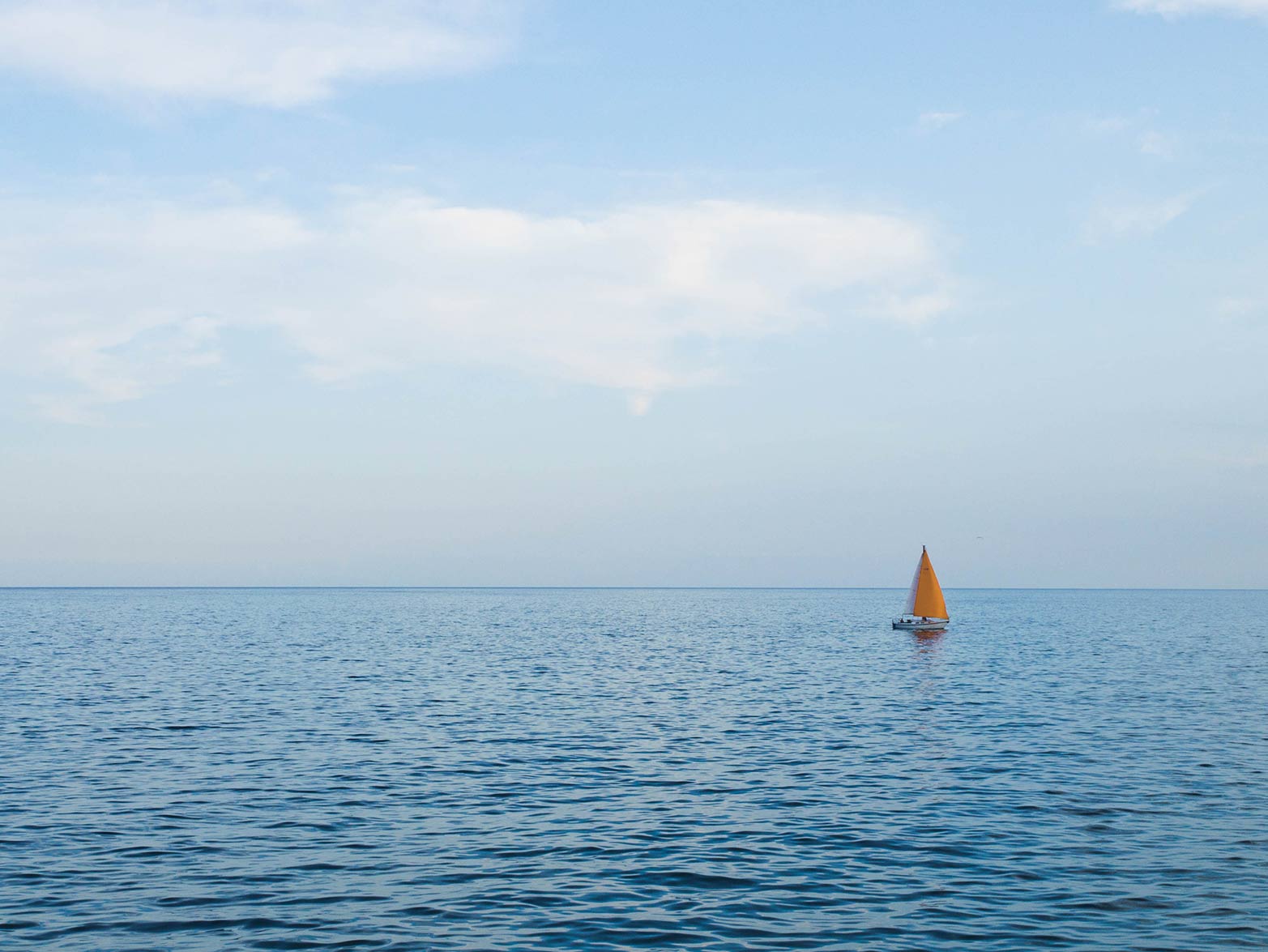 Any Questions?
*Invite parents to ask questions. If you’re not sure of the answer, please feel free to contact us. Of course, we can also attend parents’ evenings to support you, please let us know in advance if you require this.*